Растим патриотов Родины
МБДОУ  «Детский сад  
общеразвивающего вида   «Айгуль»
п.
г.т. Камские Поляны
Сергеева Л.К.
Актуальность темы
В настоящее время  перед дошкольными образовательными учреждениями остро встала проблема патриотического воспитания подрастающего поколения, так как наследование нравственных, патриотических ценностей семьи, родного края в самом нежном возрасте – есть самый естественный, а поэтому и верный способ патриотического воспитания, формирования чувства любви к своему краю, к Родине.
Актуальность проекта
Несмотря на глобальные изменения, Россия относится в большей степени к традиционному обществу. Для нее характерен ориентир на национальные ценности, воплощаемые, прежде всего, в человеческой духовности, на всестороннее развитие личности, полноценной семьи и здоровый образ жизни. 
Очень важно, чтобы дети как можно раньше поняли, что наша Родина Татарстан, Российская Федерация, она одна на всех, кто родился на ее просторах, любит  ее, кто прилагает усилия, чтобы она стала еще краше, богаче, могучей державой. И каждому из нас надо уметь быть ей полезным. А для этого надо много знать . С детства нужно  совершать такие дела, которые были бы на благо своей семьи , дома, детского сада, города, а в дальнейшем для всей страны.
Цели и задачи:
Цель: воспитание гуманной, духовно-нравственной личности, достойных будущих  граждан России, патриотов своего Отечества.

Задачи:

Привитие детям чувства любви к своему родному краю, своей малой родине на основе приобщения к родной природе, культуре и традициям.
Формирование чувства привязанности к своему дому, детскому саду, своим близким.
Расширение представлений о России, как о родной стране, о Москве, как о родном городе.
Воспитание патриотизма, уважение к культурному прошлому России средствами эстетического воспитания: изодеятельности, художественное слово.
задачи
1. Воспитание гражданственности, патриотизма, уважения к правам, свободам и обязанностям человека.
2. Воспитание нравственных чувств и этического сознания.
3. Воспитание трудолюбия, творческого отношения к учению, труду, жизни.
4. Формирование ценностного отношения к здоровью и здоровому образу жизни.
5. Воспитание ценностного отношения к прекрасному, формирование представлений об эстетических идеалах и ценностях (эстетическое воспитание).
Понятие «патриотизм» включает в себя любовь к Родине, к земле, где родился и вырос, гордость за исторические свершения своего народа.( Словарь)
Формирование у дошкольников нравственно-патриотических представлений, суждений, оценок
беседы
Диафильмы
рассказывание
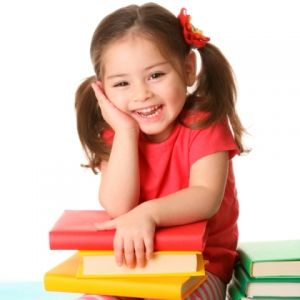 Рассматривание картин
Художественная  литература
Телепередачи
рассказывание
Концепция нравственно- патриотического воспитания дошкольника
Мой 
дом
Моя  страна
Моя улица
Мой город
Моя большая Родина
Моя малая родина
Моя планета
Примерные темы этических бесед.
Зачем нужны правила?
Что такое «хорошо» и что такое «плохо»?
Зачем быть вежливым?
Мамины руки…
Что такое дружба….
Как выбирать друзей?
Добрый человек – это...
Спешите делать добро.
Правда или ложь. Рассматривание проблемных ситуаций.
Что значит быть счастливым?
Мир без улыбки. Какой он?
Маленький, да удаленький.
Человек и мир природы.
Дружба с младшими братьями(животными) и человека.
Мой родной дом…
Лесные / морские/ горные прогулки.
День победы.
Я горжусь что…..
Старшая группа (от пяти до шести лет)
Воспитывать дружеские взаимоотношения между детьми; привычку сообща играть, трудиться, заниматься; стремление радовать старших хорошими поступками.   Воспитывать уважительное отношение к окружающим.   Учить заботиться о младших, помогать им, защищать тех, кто слабее. Формировать у детей такие качества, как сочувствие, отзывчивость.   Продолжать обогащать словарь детей вежливыми словами («здравствуйте», «до свидания», «пожалуйста», «извините», «спасибо» и т. д.). Побуждать использовать в речи фольклор (пословицы, поговорки, потешки и др.). Показать значение родного языка в формировании основ нравственности.   Воспитывать у мальчиков внимательное отношение к девочкам: учить подавать им стул, в нужный момент оказывать помощь, не стесняться приглашать девочек в игру, на танец и т. д.   Воспитывать у девочек скромность, учить проявлять заботу об окружающих, с благодарностью относиться к помощи и знакам внимания со стороны мальчиков.   Формировать умение оценивать свои поступки и поступки других людей. Развивать стремление детей выражать свое отношение к окружающему, самостоятельно находить для этого различные речевые средства.   Воспитывать бережное отношение к растительному миру.
Кто поможет ребёнку в этом сложном  мире? Это мы – взрослые.
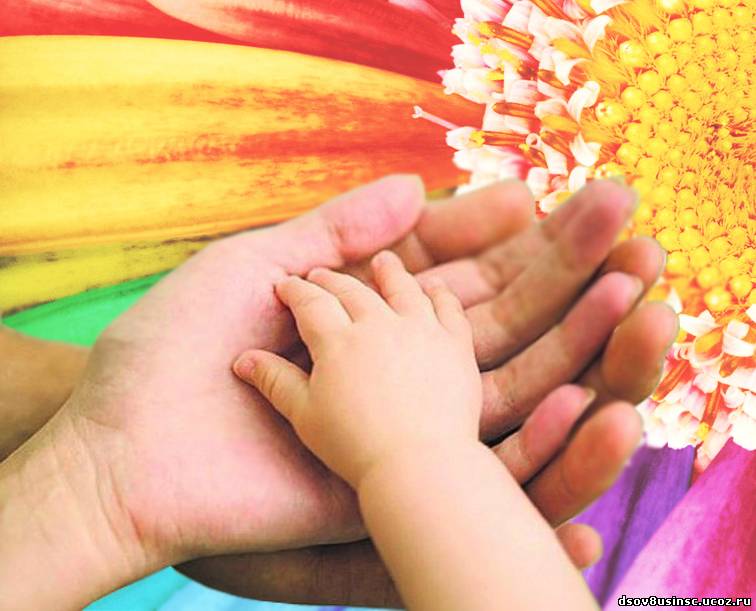 Досуги
Детские проекты
Патриотические праздники
Формы работы
Театрализованные представления
Развивающие игры
Участие в конкурсах
Экскурсии
Спортивные праздники
Жизнь ребёнка, традиции начинаются с семьи
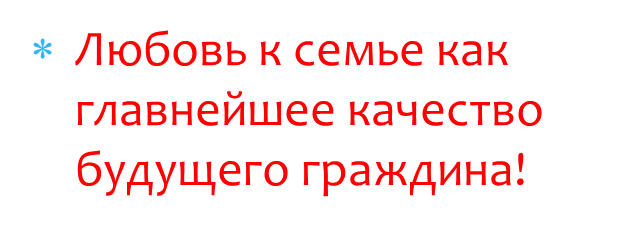 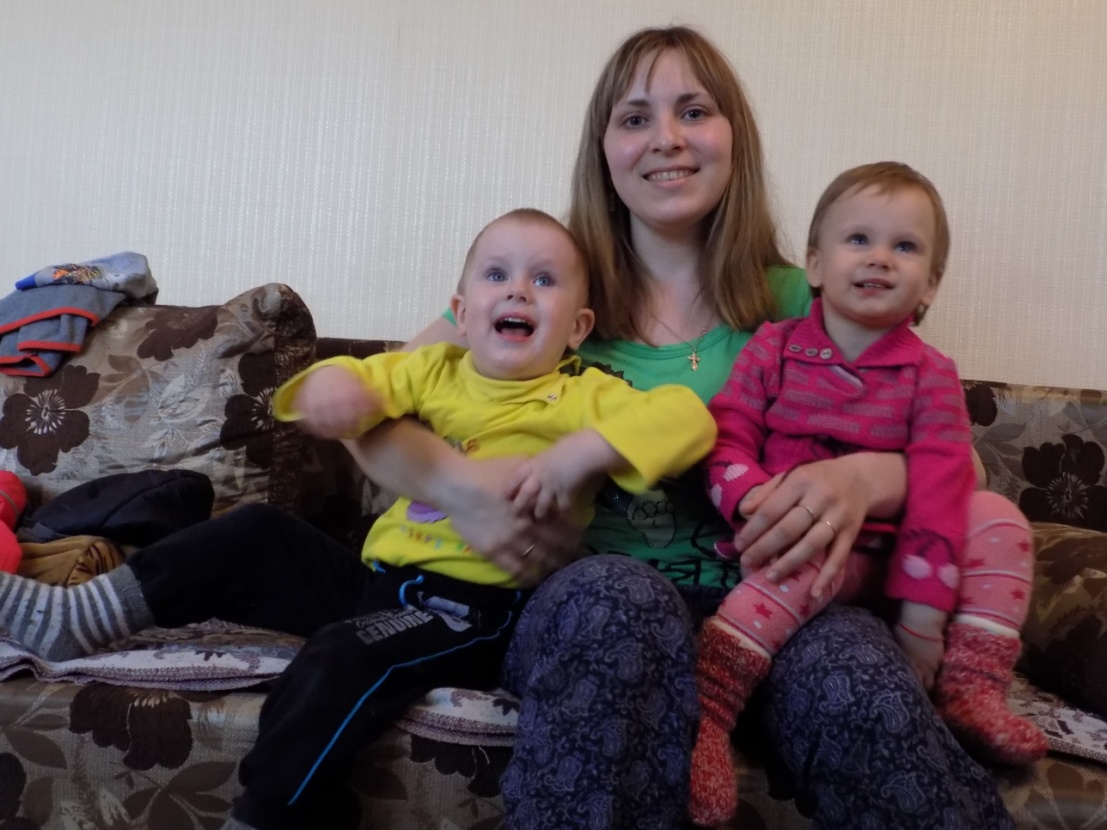 Что может быть семьи дороже?
Теплом встречает отчий дом, 
Здесь ждут тебя всегда с любовью,
И провожают в путь с добром!
Любите! И цените счастье!
Оно рождается в семье.
Родословная нашей семьи
Сотрудничество с родителями
Совместные праздники
Детский концерт в поселке
Спортивные праздники семьи
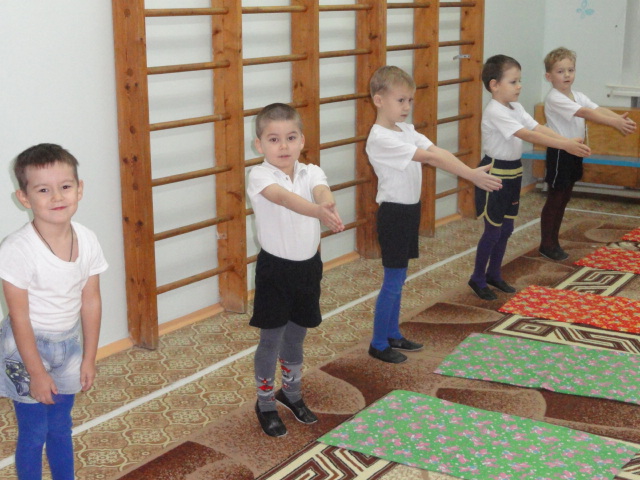 Юное поколение хочет знать своих героев Великой Отечественной войны
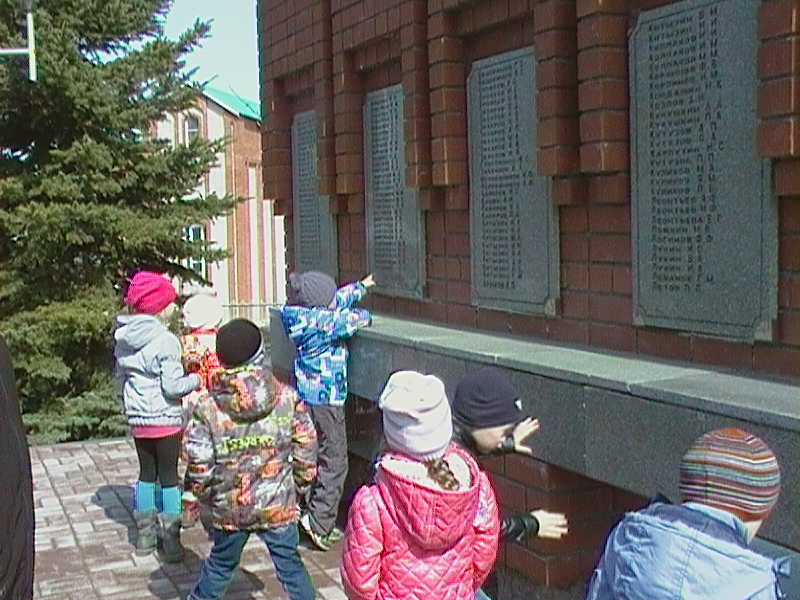 Пусть детям будет уютно на участке
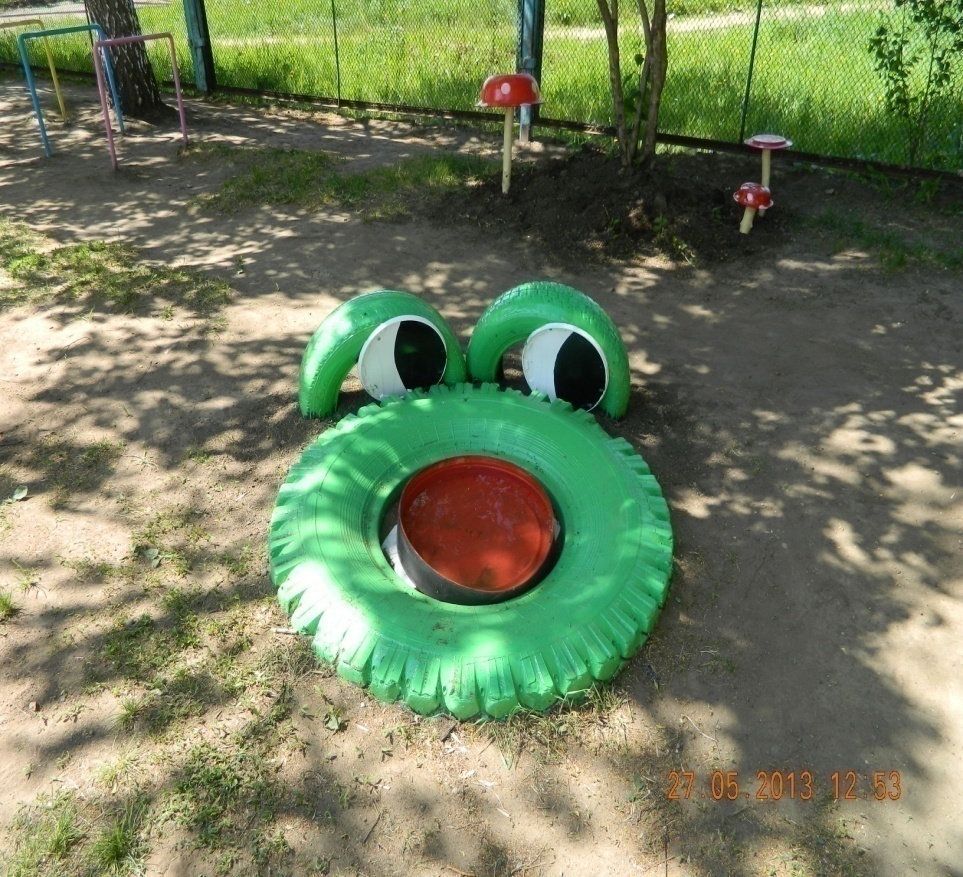 В Библиотеке
ги
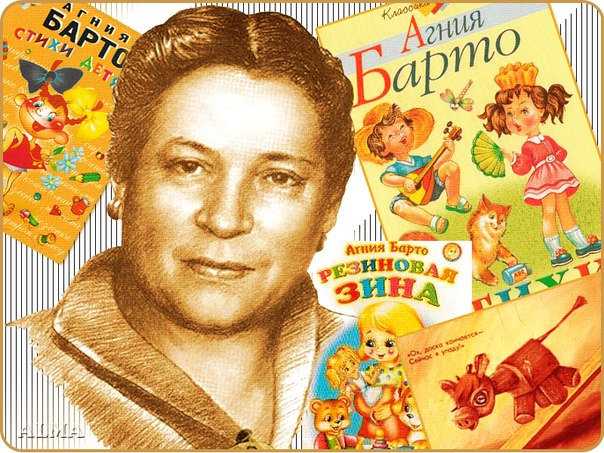 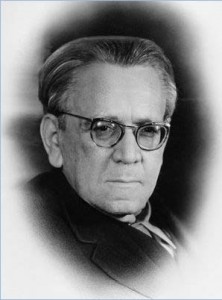 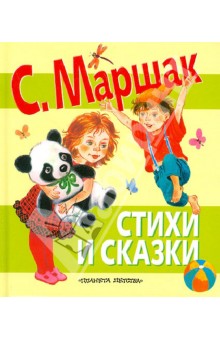 «Сказки, стихи, песенки, азбуки» написаны для дошкольников  и направлены на разностороннее развитие ребенка, на развитие личности.
К.И.Чуковский                                     С.Я.Маршак                                            А. Л. Барто
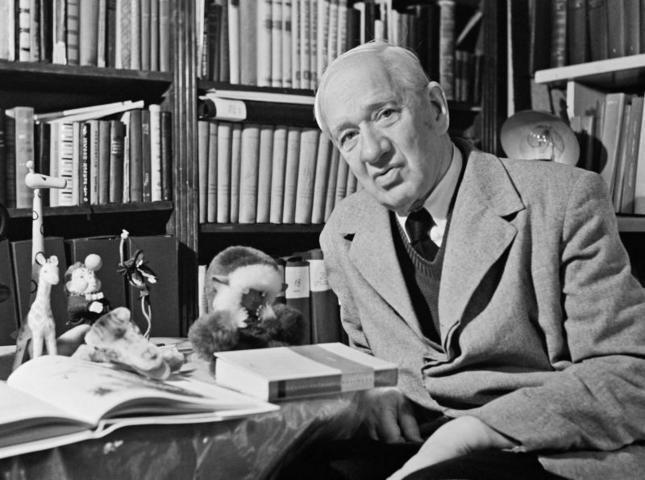 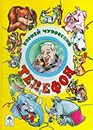 К
Книги о военных событиях
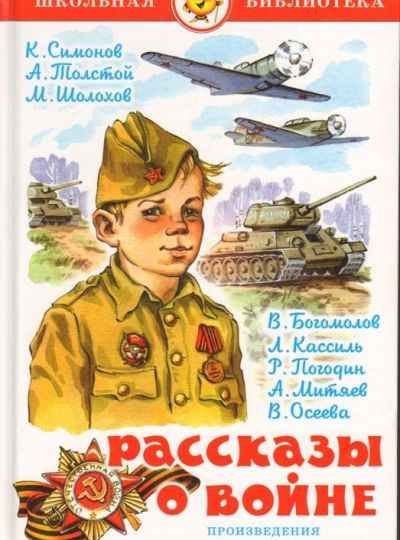 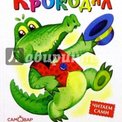 Праздник уважаемых пожилых
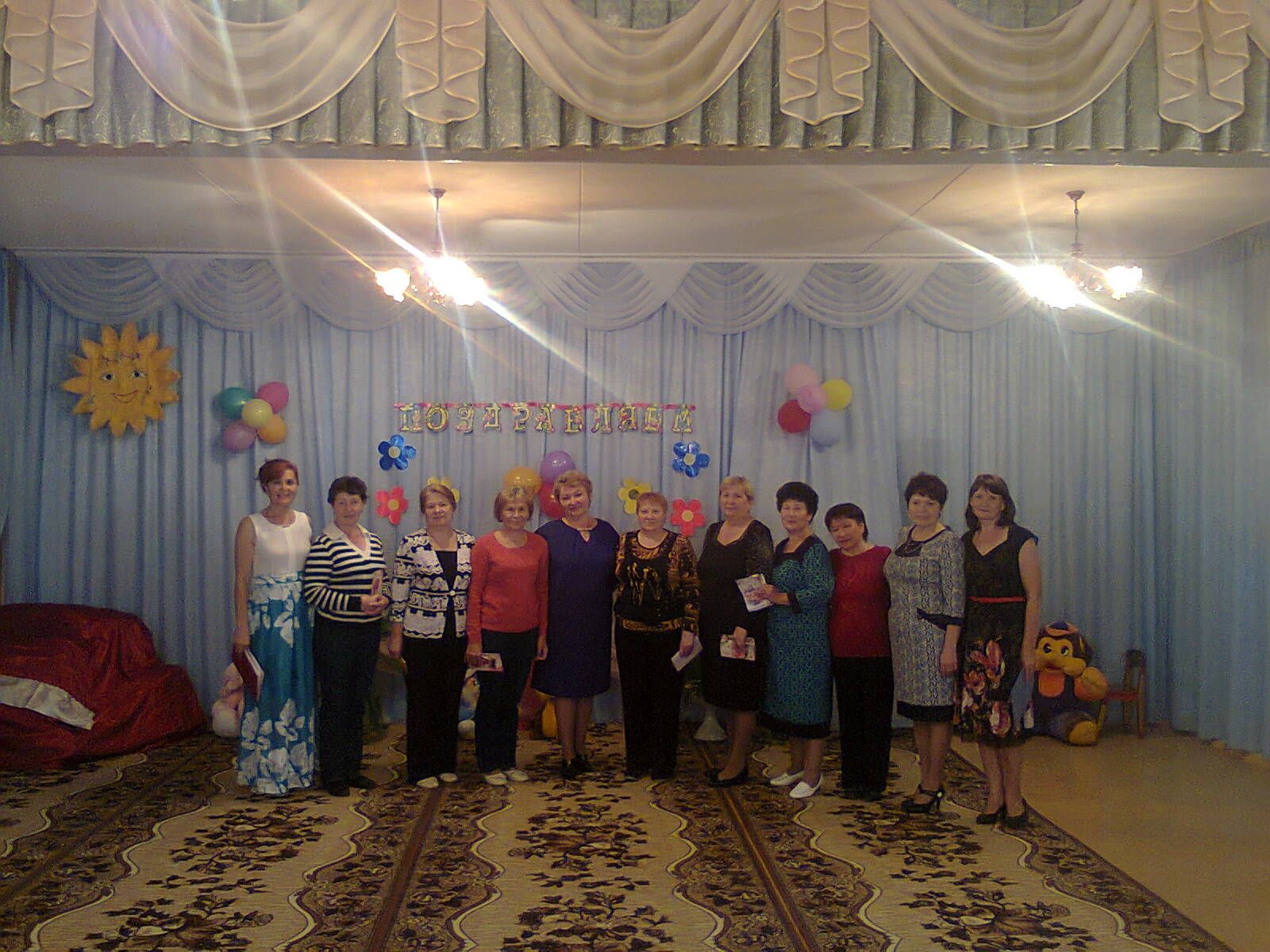 Подарки и поздравления для бабушек и дедушек
Осенняя уборка цветников
Знаменательная дата
Конкурс поделок: «  День Победы»
ПАРАД ПОБЕДЫ
В здоровом теле здоровый дух
Детский творческий  фестиваль
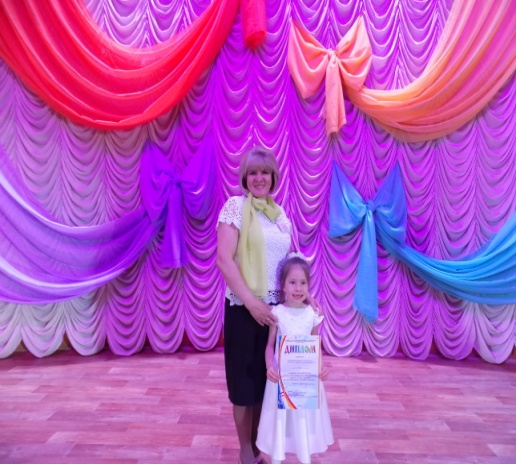 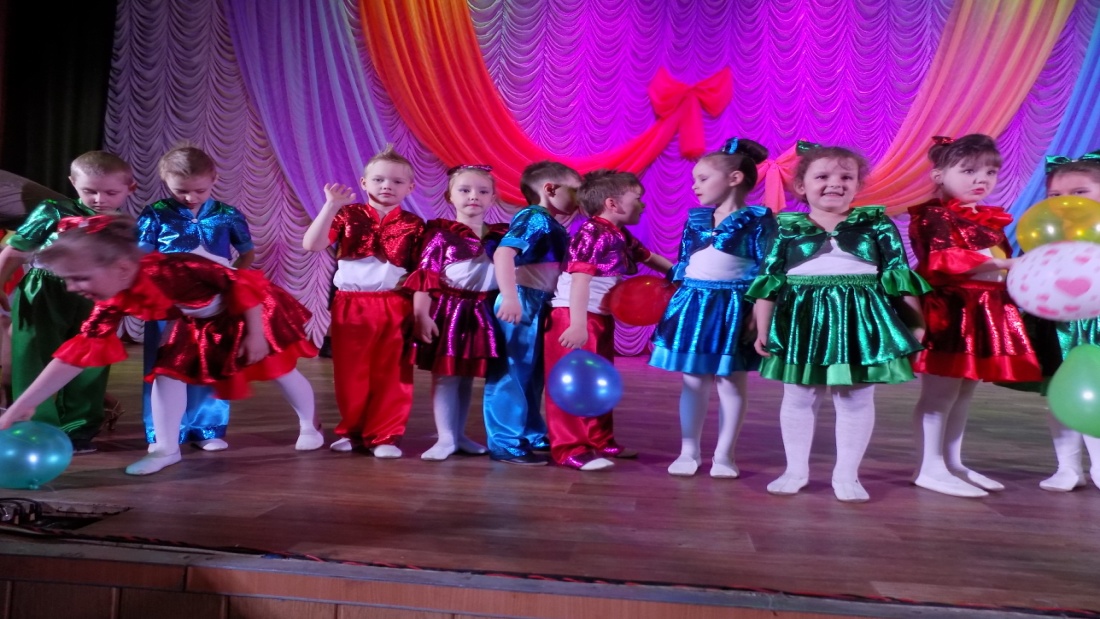 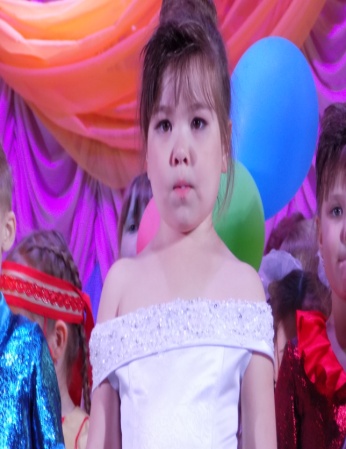 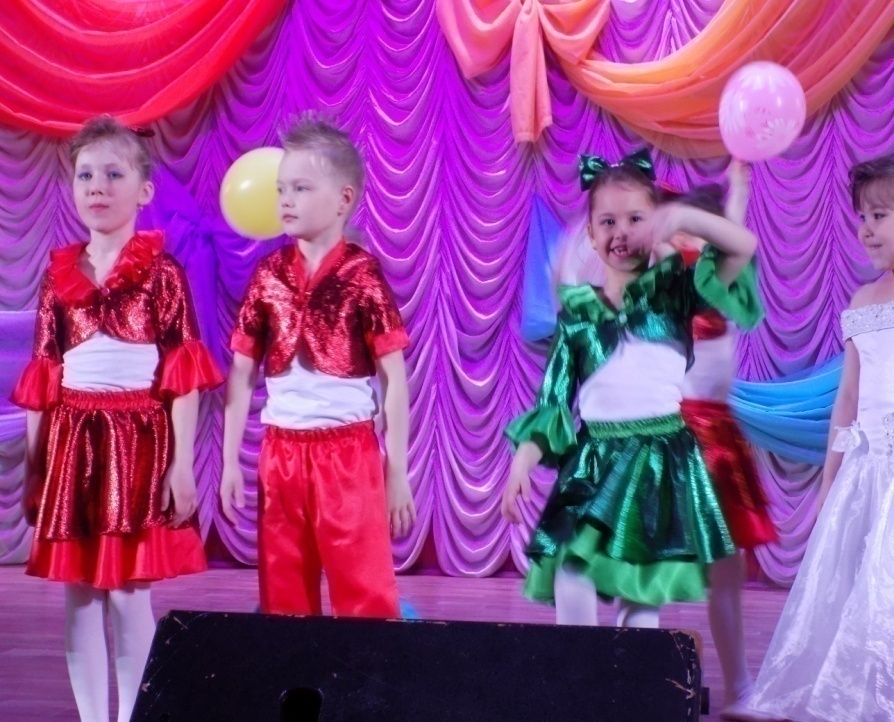 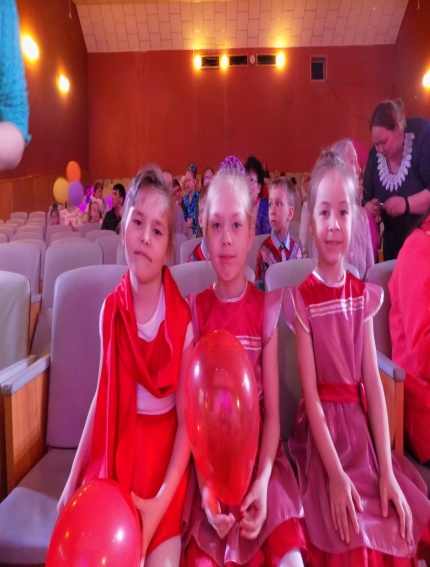 Музыкальное творчество детей вдохновляет нововведением    культуру страны
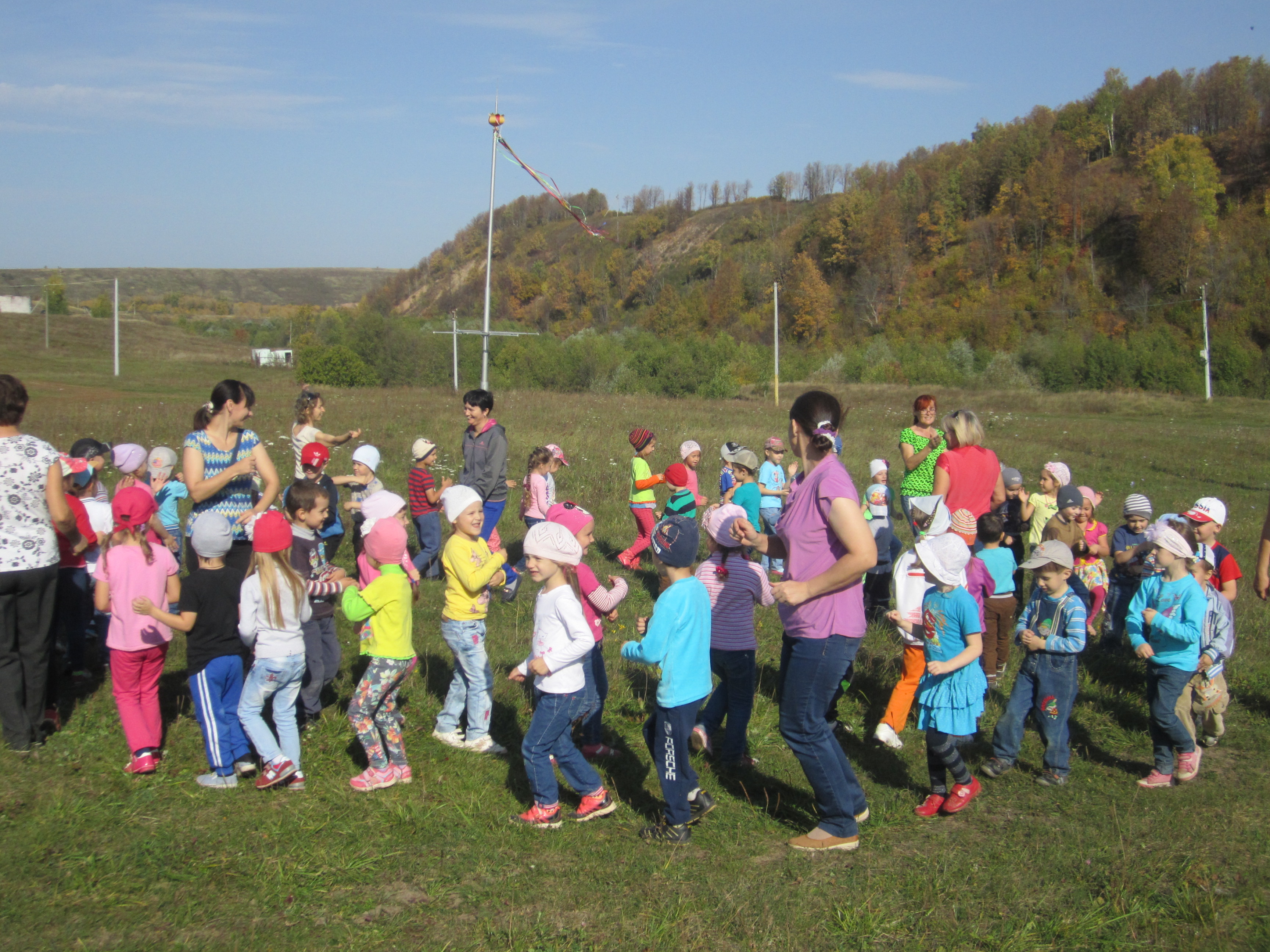 Познавательные экскурсии
Наша общая задача – воспитывать гражданственность, уважение к правам и свободам человека, толерантность, любовь к семье, Родине.
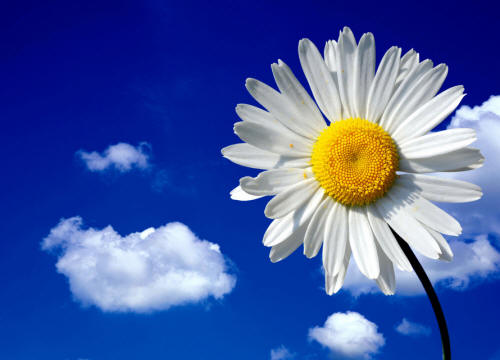